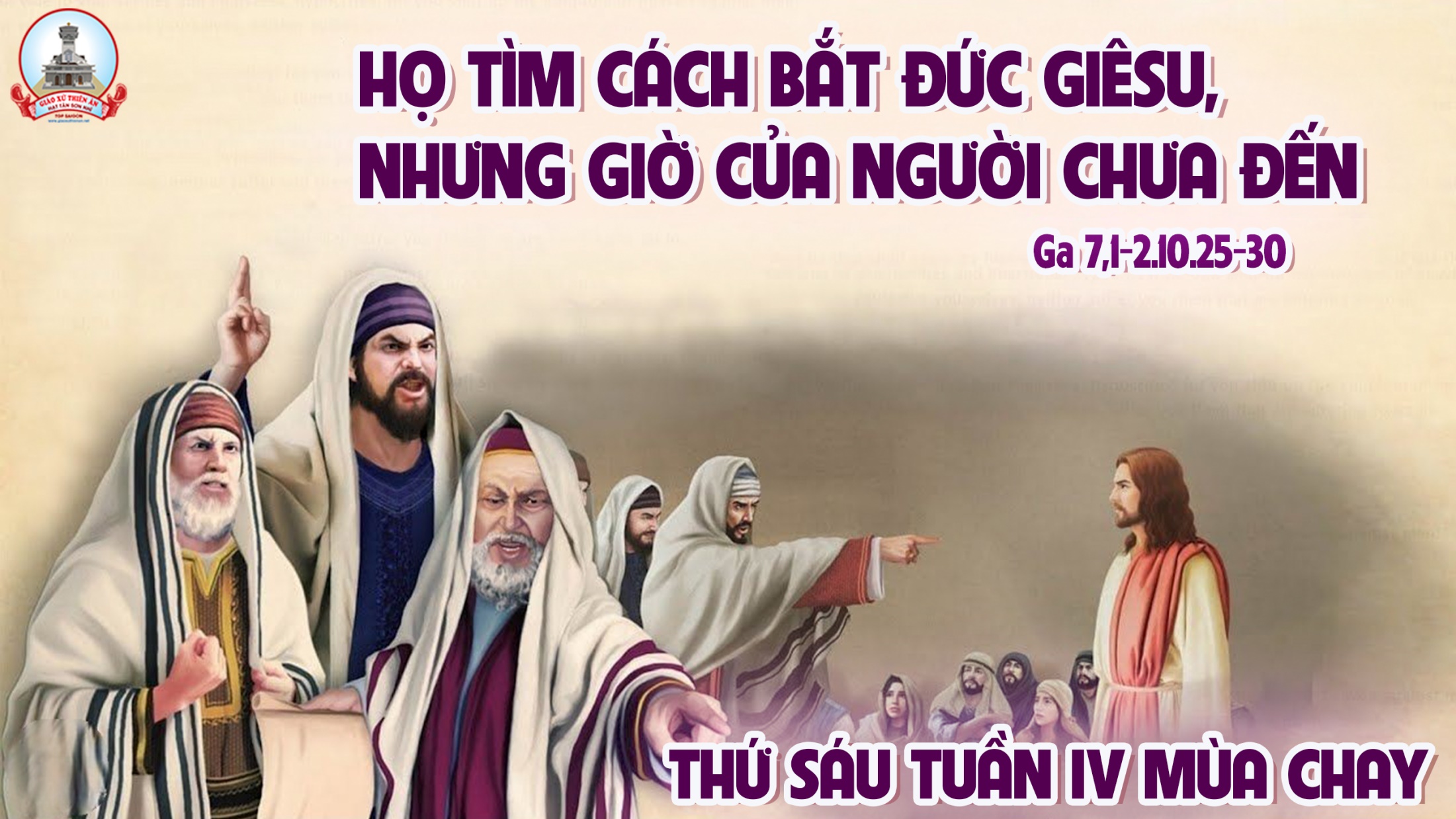 Ca Nhập Lễ Giọt Lệ SầuLạng Tử
Đk: Lạy Chúa (bao năm lưu lạc) nay con về đây, con quỳ đây xin Chúa thứ tha.
Tk1: Con đã say mê trong bước đường lầm. Nay con quyết tâm : quay gót trở về.
Đk: Lạy Chúa (bao năm lưu lạc) nay con về đây, con quỳ đây xin Chúa thứ tha.
Tk2: Con đã đi sâu trong chốn bụi đời. Nay con Chúa ơi mi đẫm lệ sầu.
Đk: Lạy Chúa (bao năm lưu lạc) nay con về đây, con quỳ đây xin Chúa thứ tha.
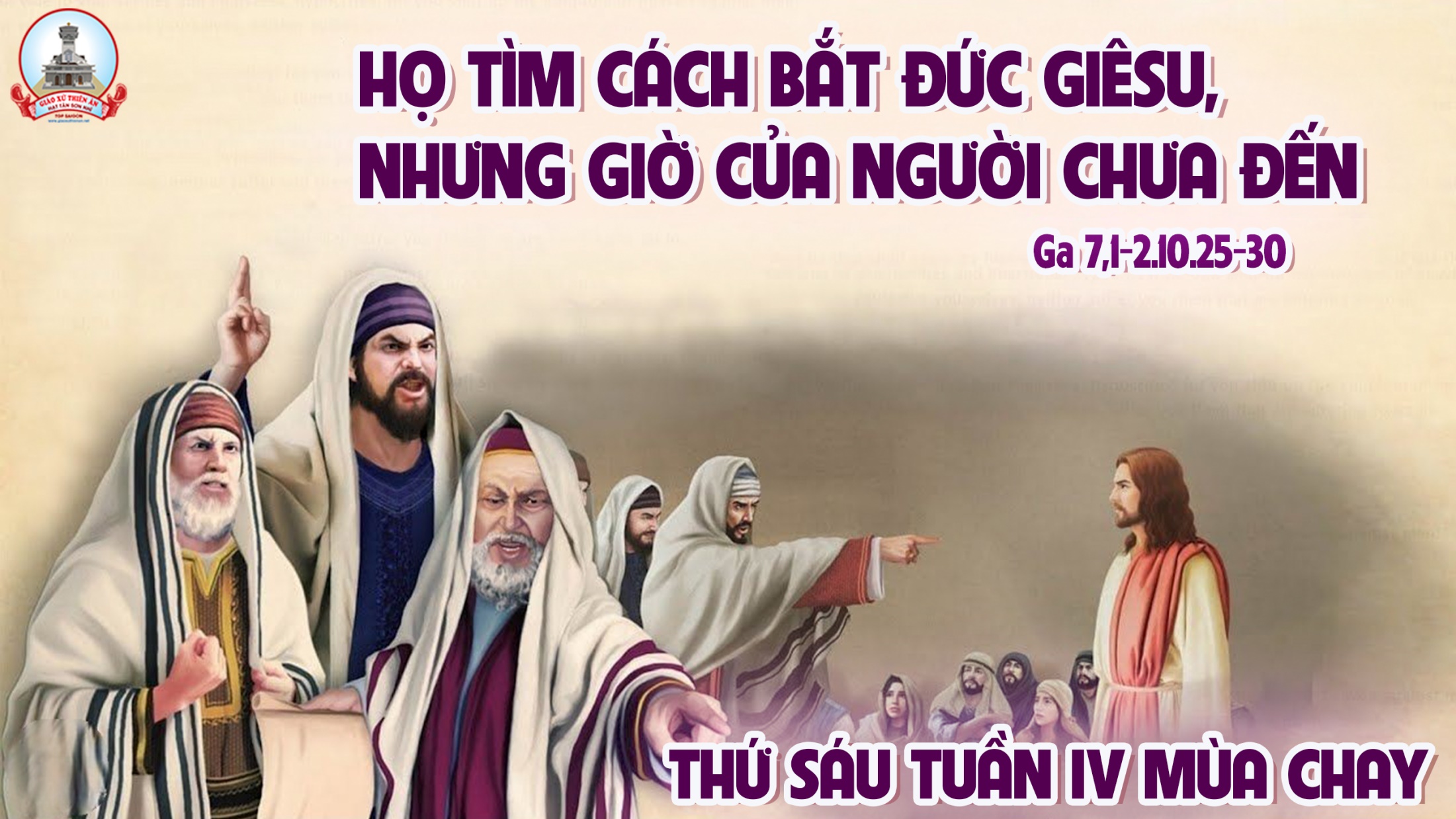 Chúa gần gũi những tấm lòng tan vỡ.
Đáp Ca:
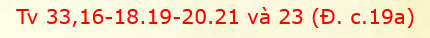 Tung Hô Tin Mừng:
Người ta sống không chỉ nhờ com bánh, nhưng còn nhờ mọi lời miệng Thiên Chúa phán ra.
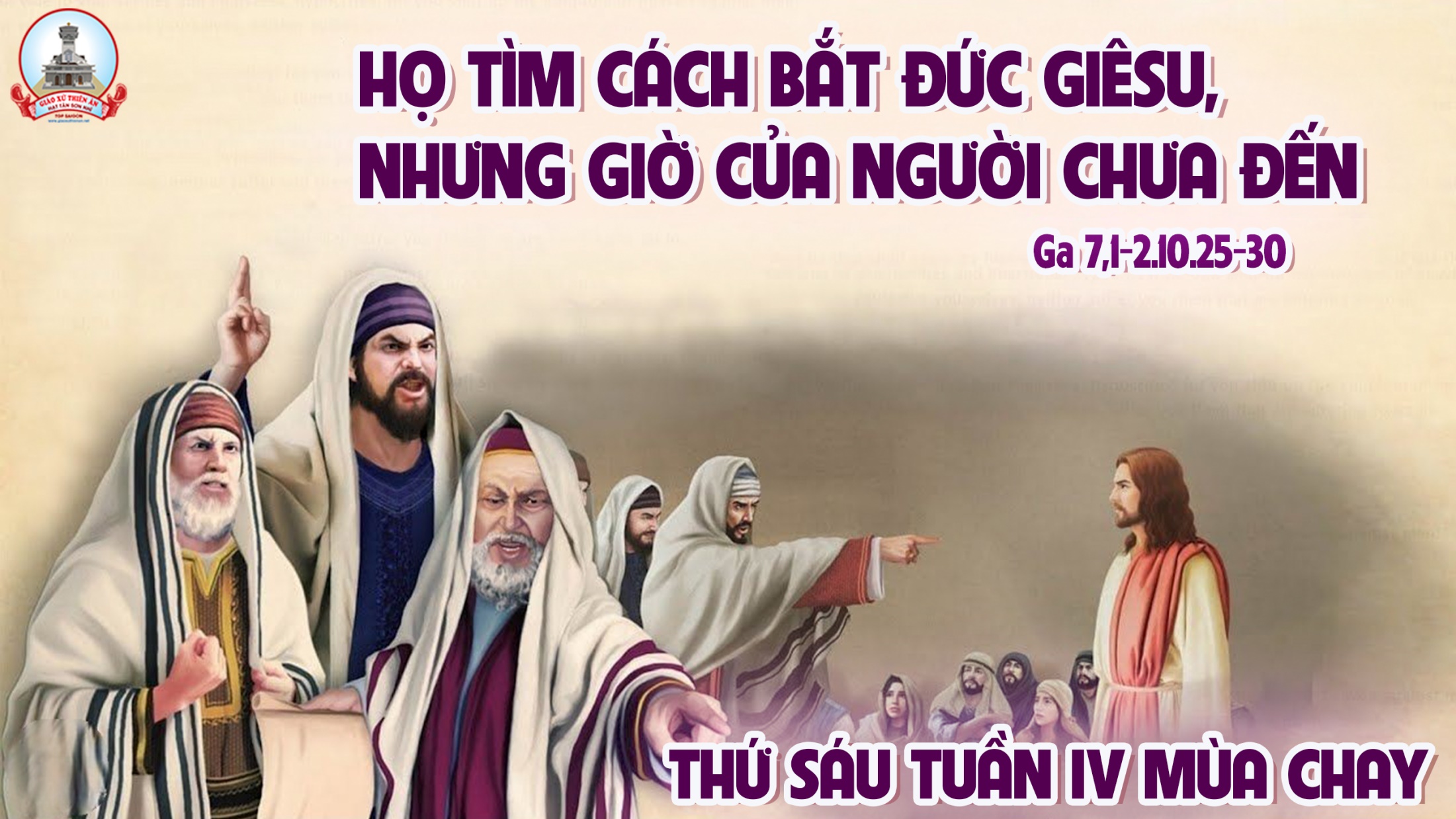 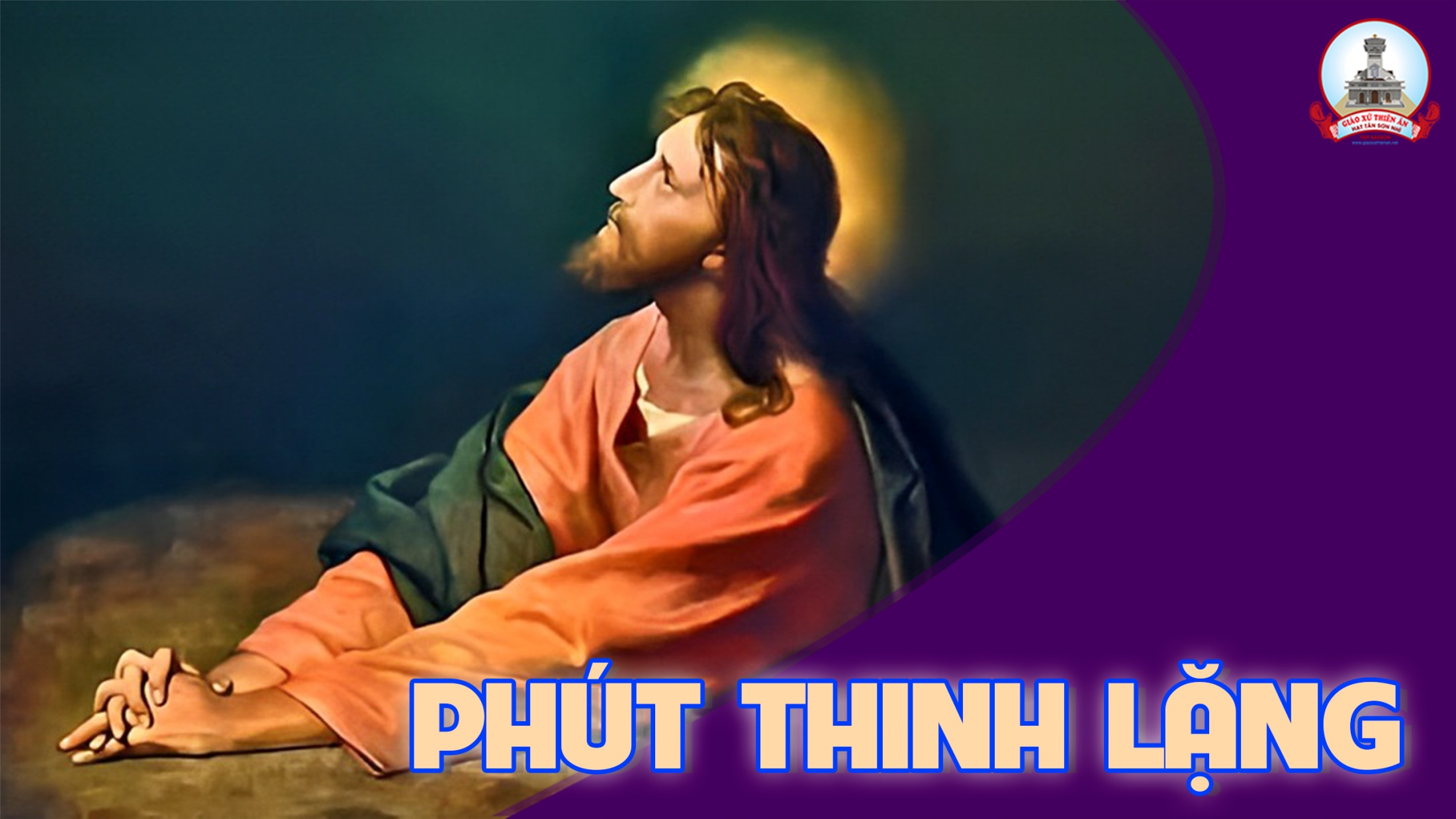 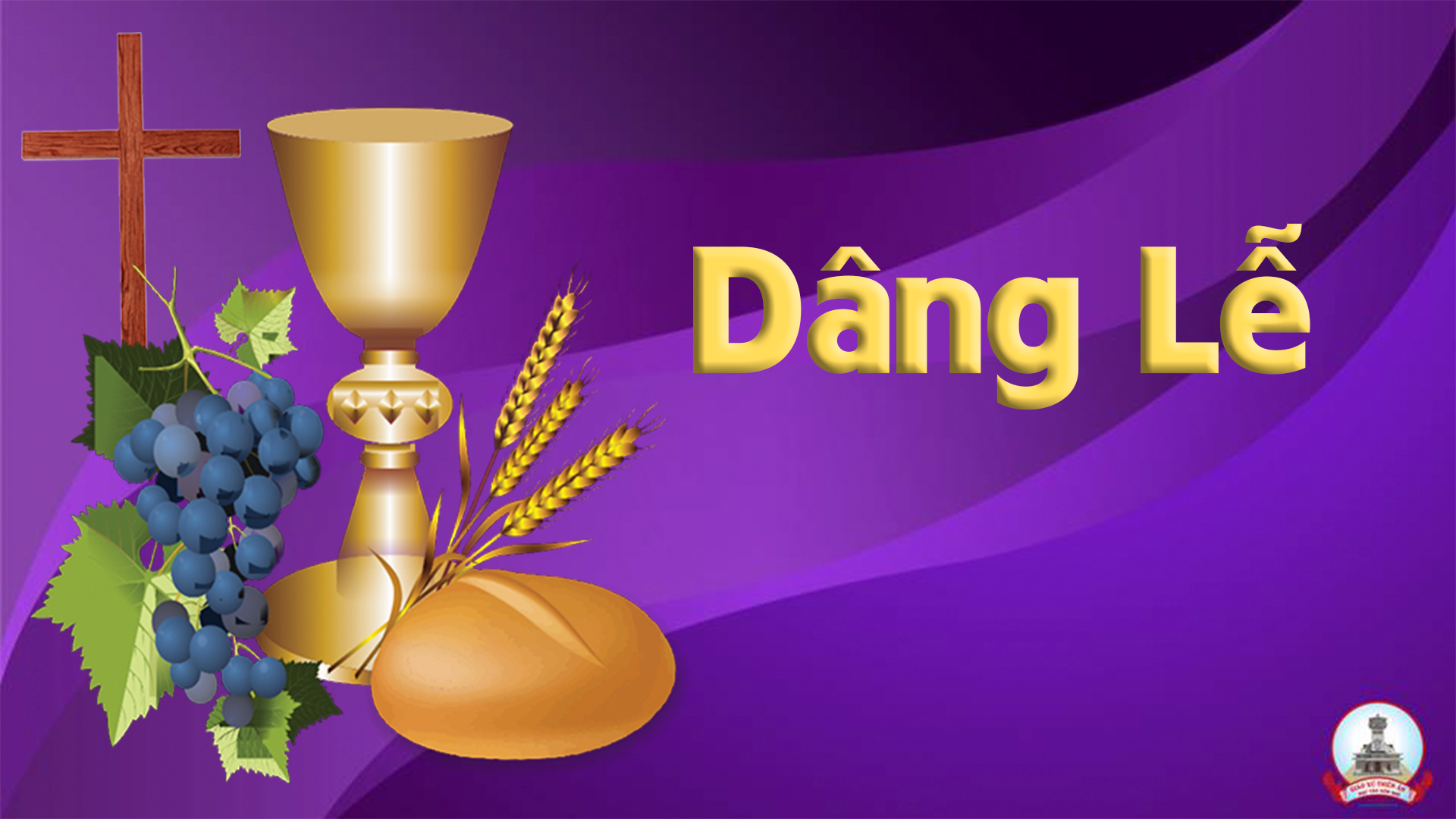 CON KHÔNG CÓ GÌ
Tk1: Con không có gì dâng về Chúa ơi! Đây những hy sinh nhỏ bé trong đời. Nghiêm trang, im lặng là lễ dâng con đó, tiếng hát giờ đây là lễ dâng Chúa ơi.
Đk: Xin Ngài thương lắng nghe nhận lời con Chúa nhé. Lễ con dâng tuy đơn sơ nhỏ bé, nhưng lòng con rất chân thành Chúa ơi.
Tk2: Con không có gì dâng về Chúa ơi! Đây những hy sinh nhỏ bé trong đời. Đơn sơ, thật thà là lễ dâng con đó, giúp đỡ mẹ cha là lễ dâng Chúa ơi.
Đk: Xin Ngài thương lắng nghe nhận lời con Chúa nhé. Lễ con dâng tuy đơn sơ nhỏ bé, nhưng lòng con rất chân thành Chúa ơi.
Tk3: Con không có gì dâng về Chúa ơi! Đây những hy sinh nhỏ bé trong đời. Yêu thương, vâng lời là lễ dâng con đó, sống tốt lời khuyên là lễ dâng Chúa ơi.
Đk: Xin Ngài thương lắng nghe nhận lời con Chúa nhé. Lễ con dâng tuy đơn sơ nhỏ bé, nhưng lòng con rất chân thành Chúa ơi.
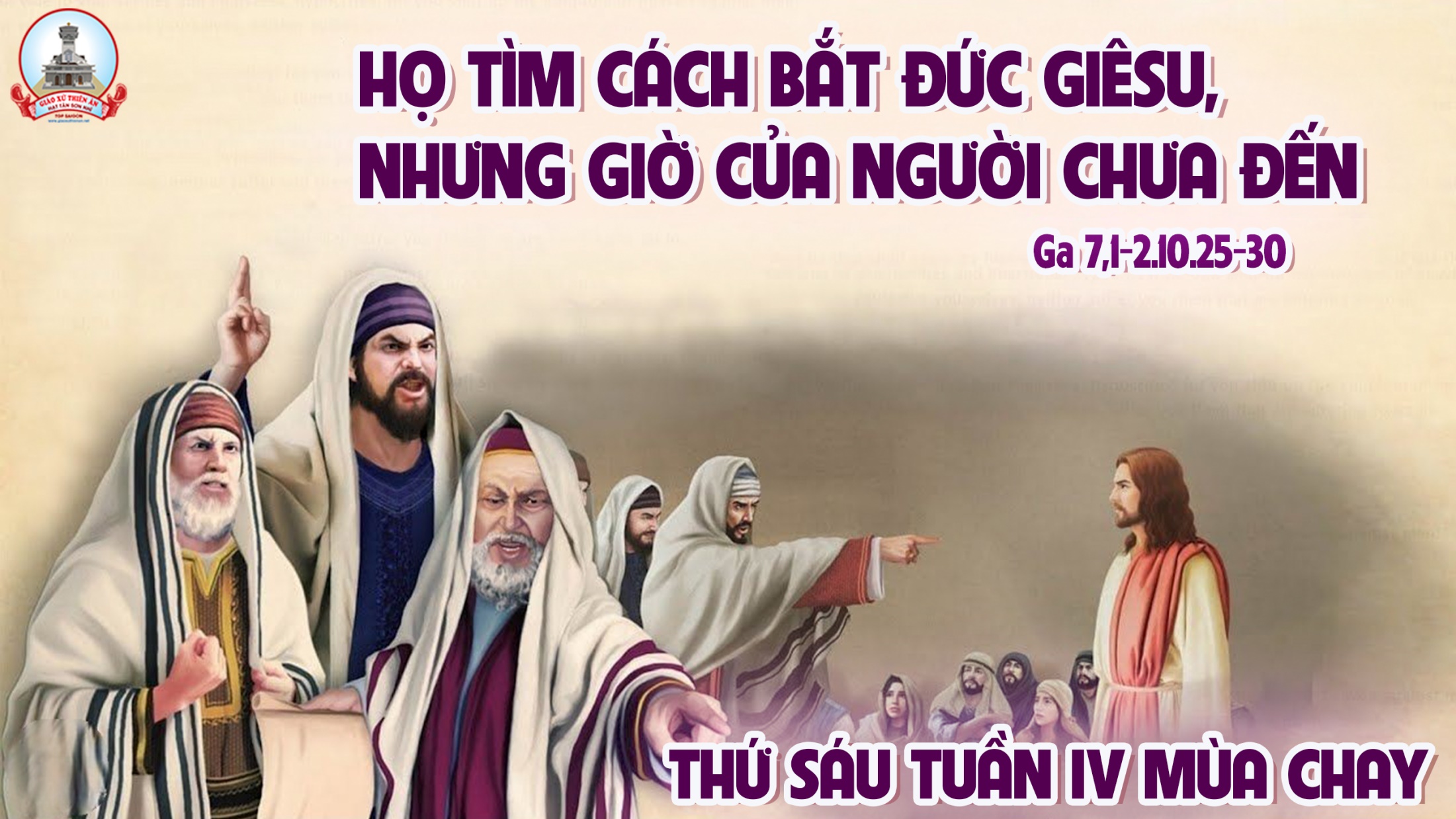 Ca Nguyện Hiệp Lễ 	Bao GiờThy Yên
Đk: Bao giờ đến bao giờ con không còn lỗi Chúa ơi, bao giờ đến bao giờ con nên trọn lành Chúa ơi,
**: Xin Ngài chớ chấp tội vì con yếu đuối Chúa ơi, Chúa ơi giây phút này con thiết tha cầu Chúa thương.
Tk1: Cha không muốn con người tội lỗi phải chết muôn đời, nhưng Cha vẫn mong chờ đón đợi tha thứ lỗi lầm,
**: Trong giây phút dại khờ đời con trôi nổi dật dờ. Giờ này con đến đây cúi đầu chờ Cha phán dạy.
Đk: Bao giờ đến bao giờ con không còn lỗi Chúa ơi, bao giờ đến bao giờ con nên trọn lành Chúa ơi,
**: Xin Ngài chớ chấp tội vì con yếu đuối Chúa ơi, Chúa ơi giây phút này con thiết tha cầu Chúa thương.
Tk2: Bao u ám nguy nan lầm than đau khổ trong đời, bao cay đắng u buồn xót xa vương vấn tâm hồn,
**: Trong giây phút dại khờ đời con trôi nổi dật dờ. Giờ này con đến đây cúi đầu chờ Cha phán dạy.
Đk: Bao giờ đến bao giờ con không còn lỗi Chúa ơi, bao giờ đến bao giờ con nên trọn lành Chúa ơi,
**: Xin Ngài chớ chấp tội vì con yếu đuối Chúa ơi, Chúa ơi giây phút này con thiết tha cầu Chúa thương.
Tk3: Ôi năm tháng qua rồi nhiều phen con đã vô tình, phiêu du gót phong trần mãi mê mơ ước xa vời,
**: Nên thương mến nhạt nhòa niềm tin xao xuyến mịt mờ, giờ này con đến đây cúi đầu chờ Cha phán dạy.
Đk: Bao giờ đến bao giờ con không còn lỗi Chúa ơi, bao giờ đến bao giờ con nên trọn lành Chúa ơi,
**: Xin Ngài chớ chấp tội vì con yếu đuối Chúa ơi, Chúa ơi giây phút này con thiết tha cầu Chúa thương.
Tk4: Ơn châu báu vô ngần tình Cha lai láng tuôn tràn. Con không những ơ hờ lắm khi bội bạc vô tình.
**: Nhưng Cha vẫn nhân tư tình thương trung tín vẹn toàn. Vì lòng Cha mãi yêu suốt đời tình yêu vững bền.
Đk: Bao giờ đến bao giờ con không còn lỗi Chúa ơi, bao giờ đến bao giờ con nên trọn lành Chúa ơi,
**: Xin Ngài chớ chấp tội vì con yếu đuối Chúa ơi, Chúa ơi giây phút này con thiết tha cầu Chúa thương.
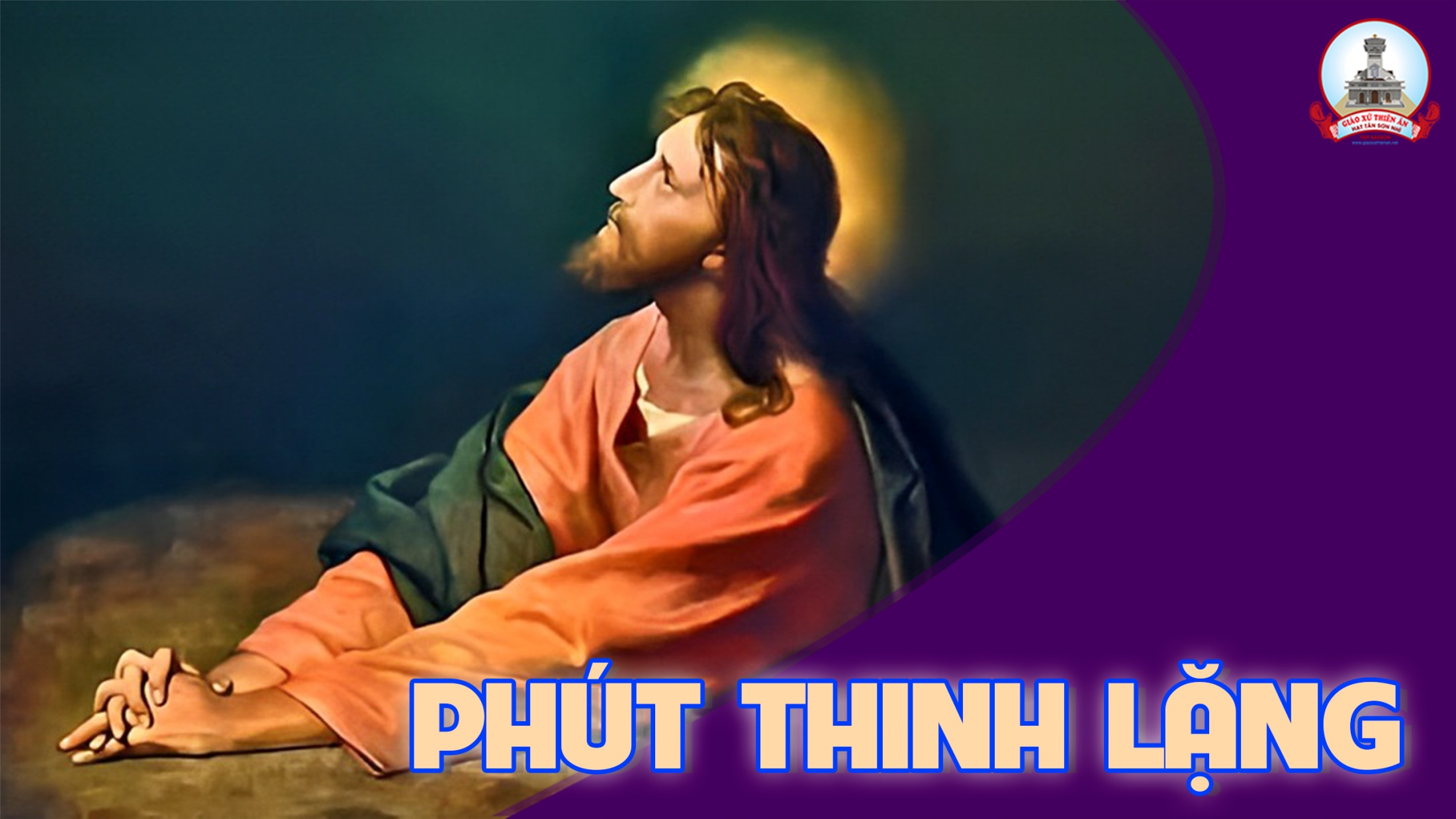 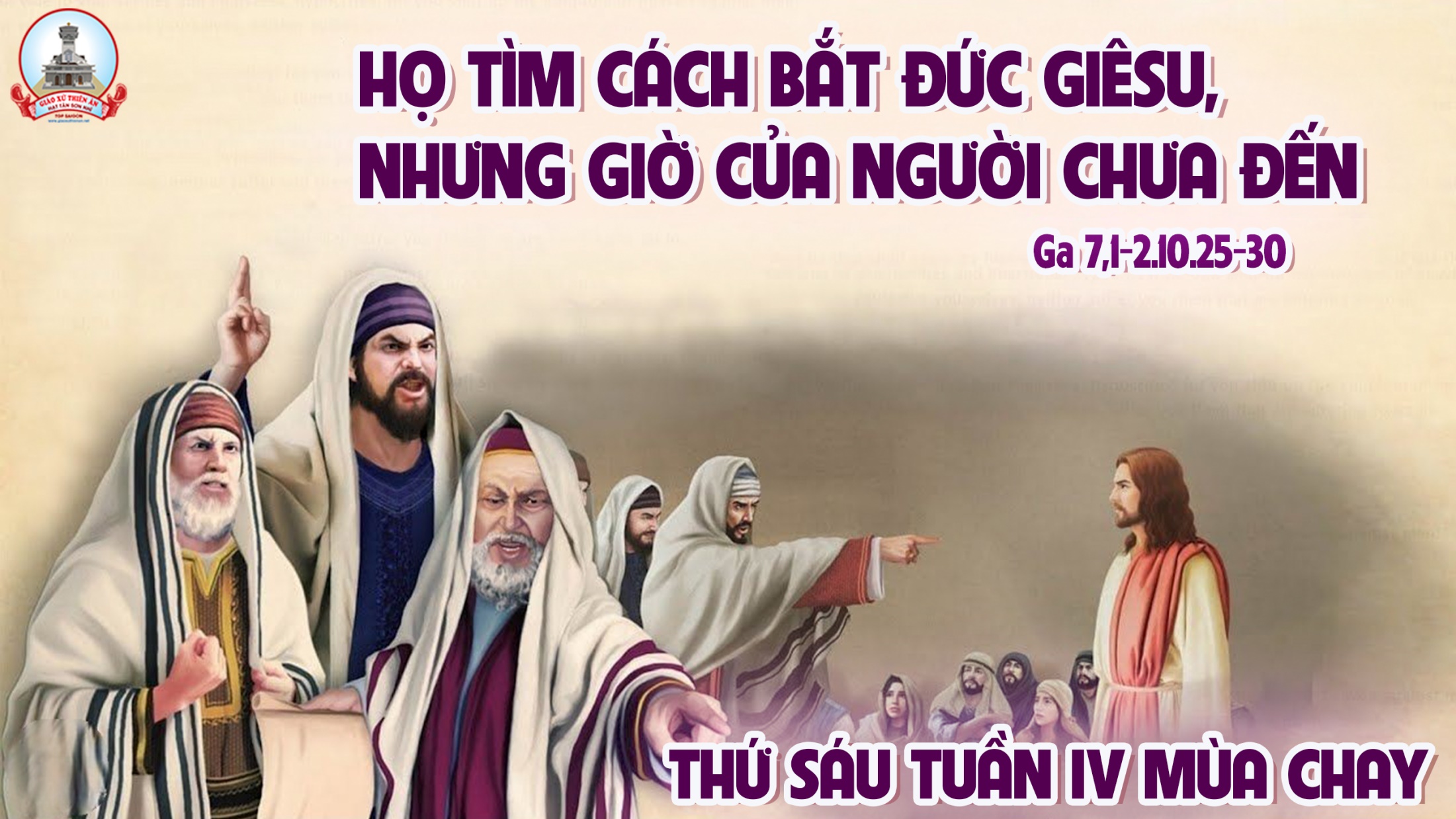 Ca Kết LễKinh ChayNguyễn Duy
Tk1:  Con xin dâng muôn lời kinh thắm lệ chan hòa. Con kêu van Chúa nhân từ ghé mắt xót thương.
**: Mùa chay thánh Chúa thương tha thứ tội nhơ. Lắng nghe con dâng lời khấn nguyện, Chúa ban ơn trong mùa thánh này.
Tk2: Trong đêm thâu tâm hồn con vướng bao tội tình. Bao đau thương đã phủ đầy trên tấm thân con.
**: Vì yếu đuối Chúa đã thấu rõ hồn con. Chúa khoan nhân thương gọi trở về khứng ban muôn tâm tình thánh thiện.
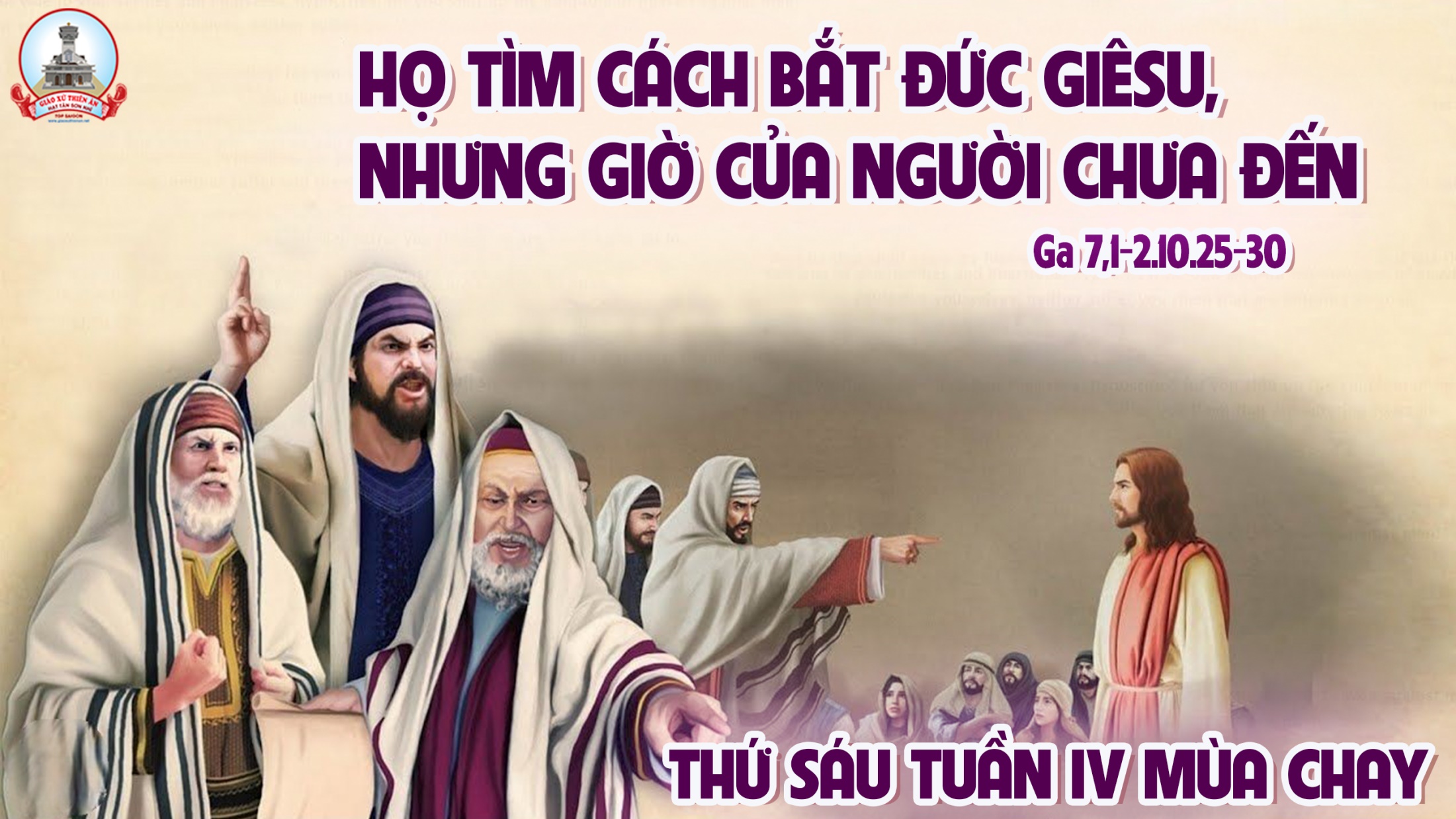